Relazione dirigente scolastico
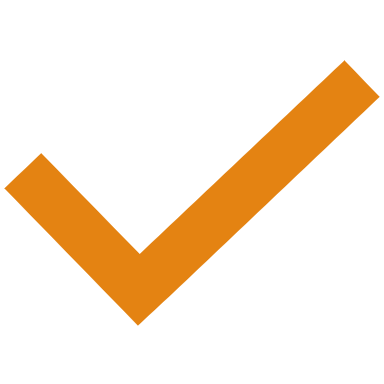 Anno scolastico 2020-2021
Premessa
Orientamento in ingresso
Andamento iscrizioni
Andamento iscrizioni
Il dato, significativo in sé, vedrà una aumento entro settembre dei numeri del professionale ed un consolidamento degli iscritti al tecnico, incluso il CAT.
Nel complesso il numero dei nuovi iscritti, rispetto allo scorso anno scolastico, è diminuito di circa il 24,73%.
L’impossibilità di un orientamento in presenza ha decisamente influito negativamente.
Esiti degli studenti
Progressione degli apprendimenti in corso d’anno
Aumentano maggiormente i voti alti piuttosto che quelli bassi. Tutti gli studenti, in linea generale, hanno dimostrato sensibili miglioramenti. 
Miglioramento generale sia per il numero di 5 che per quello degli 8.
Efficacia degli interventi di recupero (corsi e help) e raggiungimento dell’obiettivo del piano di miglioramento di valorizzazione delle eccellenze.
I dati non tengono conto dei voti in Comportamento e Religione. Solo classi IP e IT (no IeFP)
IMPATTO DIDATTICA DIGITALE INTEGRATA
L’andamento a giorni alterni è risultato sostanzialmente positivo
Nelle classi alte il nuovo sistema è stato decisamente gradito (graditi gli spostamenti ridotti)
Problematiche sono sorte per l’incertezza (sospensione frequenza, rientro) e per l’accumularsi nelle settimane di rientro di accertamenti e verifiche
Sulla frequenza degli alunni, sono fortemente aumentate le non ammissioni per mancata validità dell’anno (31 alunni di cui 3 situazioni sfuggite al controllo)
La DDI è stata sostanzialmente funzionale sul piano tecnico, mentre non ha in tutte le classi e per tutti i docenti mutato le forme del processo di apprendimento
Molto positivo l’impatto dei corsi on line di: Help – lingue straniere (conversazione duplicata)
Raddoppiati i colloqui con il CIC
Risultati a distanza
La maggior parte degli studenti che hanno continuato a studiare provengono dagli indirizzi: SIA(58%), AFM (54%) , RIM (50%), IP socio sanitario (44%), CAT (44%), dell’IP grafico continuano a studiare solo il (35%). 
La maggior parte degli studenti sono stati molto selettivi nel candidarsi alle diverse offerte di lavoro. 
Alcune aziende, soprattutto gli studi di contabili, hanno dichiarato di non avere avuto candidature da parte dei nostri studenti. 
Altre invece hanno dichiarato che molti ragazzi inizialmente interessati hanno rinunciato appena hanno trovato un nuovo lavoro nelle vicinanze del loro comune di residenza. 
La maggior parte degli studenti che lavorano sono stati assunti con contratto di apprendistato. 
La maggiore difficoltà a trovare un lavoro l’hanno avuta i ragazzi dell’indirizzo grafico pubblicitario, per tutti gli altri indirizzi non essere automuniti e la provenienza da un paese straniero sono le principali motivazioni da ricercare per la mancanza di lavoro. 
In generale gli alunni contattati che svolgono un’attività non corrispondente al percorso di studi fatto hanno rifiutato qualsiasi proposta alternativa manifestando piena soddisfazione per i ruoli occupazionali in essere. 
Molte delle aziende che non hanno ricevuto candidature hanno chiesto di poter avere i nominativi dei ragazzi che si diplomeranno a luglio 2021.
Risultati a distanza tecnico
Tecnico Economico RIM
Tecnico Economico SIA
Tecnico Economico AFM
Costruzioni, Ambiente e Territorio
Risultati a distanza professionale
IP socio sanitario
IPCP  opzione Promozione commerciale e pubblicitaria
Alternanza
PCTO:  Metodologie che si sarebbero utilizzate
Rapporti con altre istituzioni
Progetti PTOF
Competenze in uscita
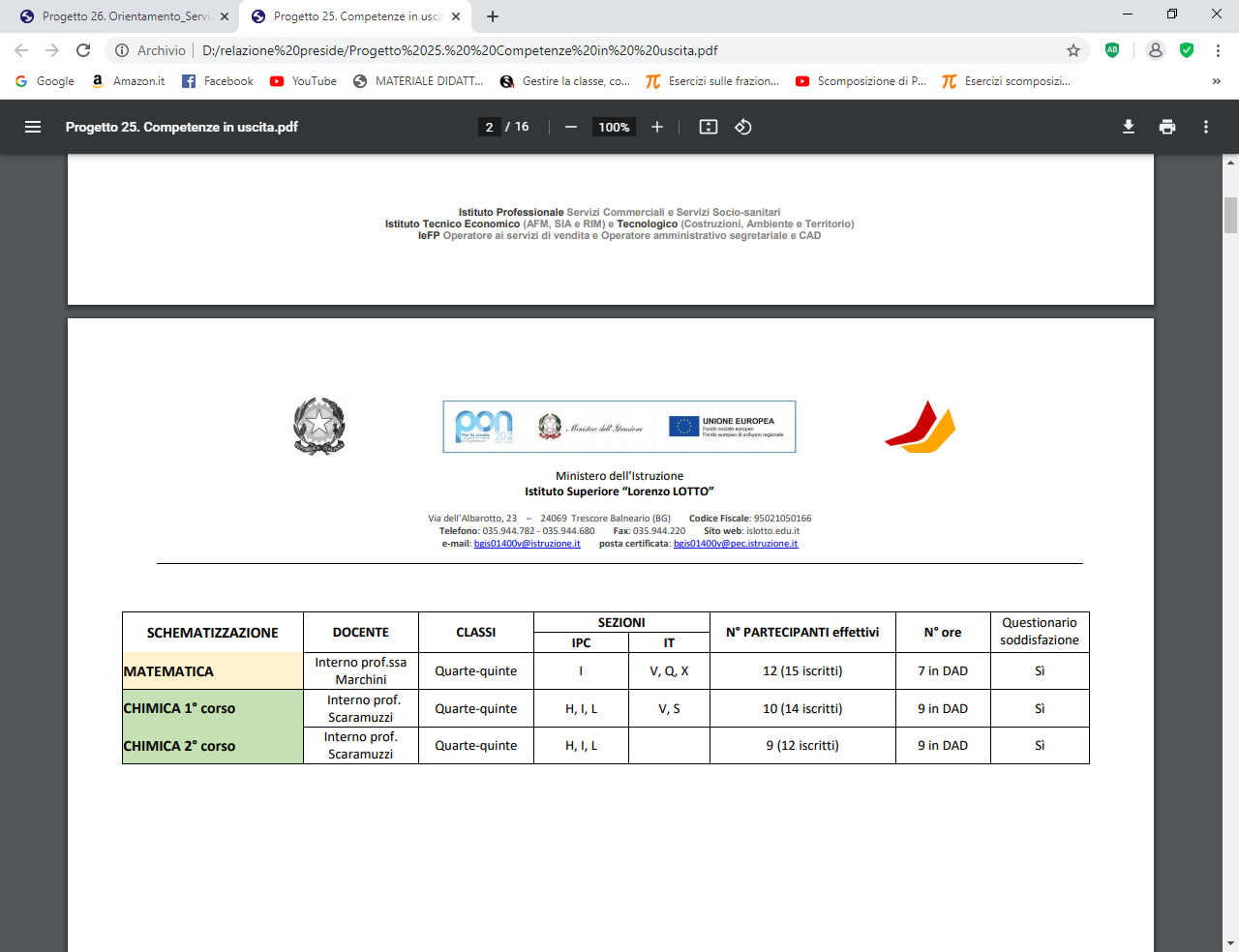 Competenze in uscita – Valutazioni globali dei corsi
Per mancanza di iscrizioni il corso di fisica è stato annullato. 
Si sono attivati un corso di matematica e due di chimica. 
15 gli alunni iscritti al corso di matematica, frequentanti 12. 
Al 1° corso di chimica gli iscritti sono stati 14 e 10 i frequentanti, al 2° corso di chimica gli iscritti sono stati 12 e 9 i frequentanti effettivi.
Nel complesso, i giudizi espressi dagli studenti, su una scala da 1 a 5, sono risultano per la quasi totalità attestati sui punteggi massimi.
Nulli sono risultati i giudizi negativi, ovvero compresi tra 1 e 2.
MATEMATICA
CHIMICA I
CHIMICA II
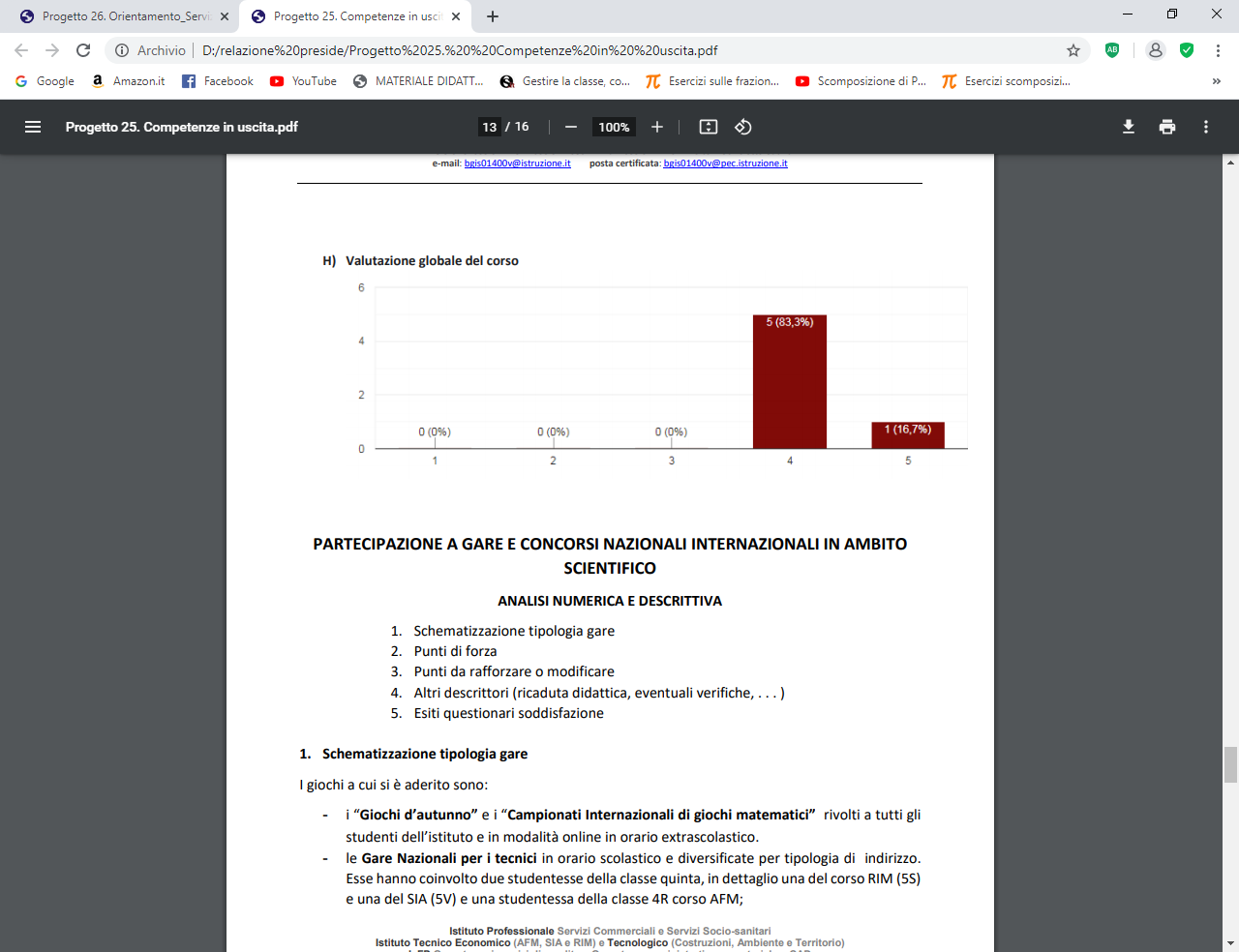 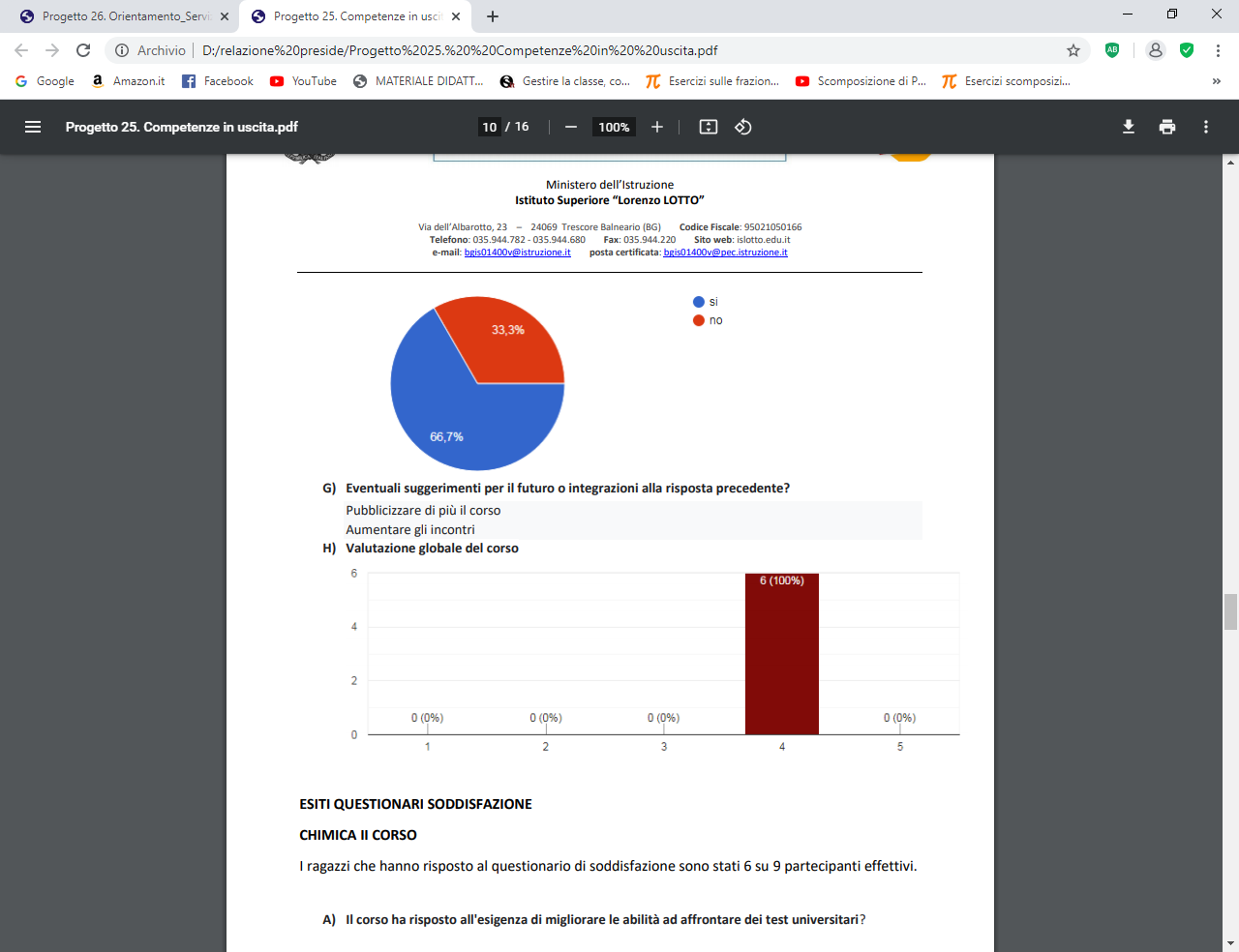 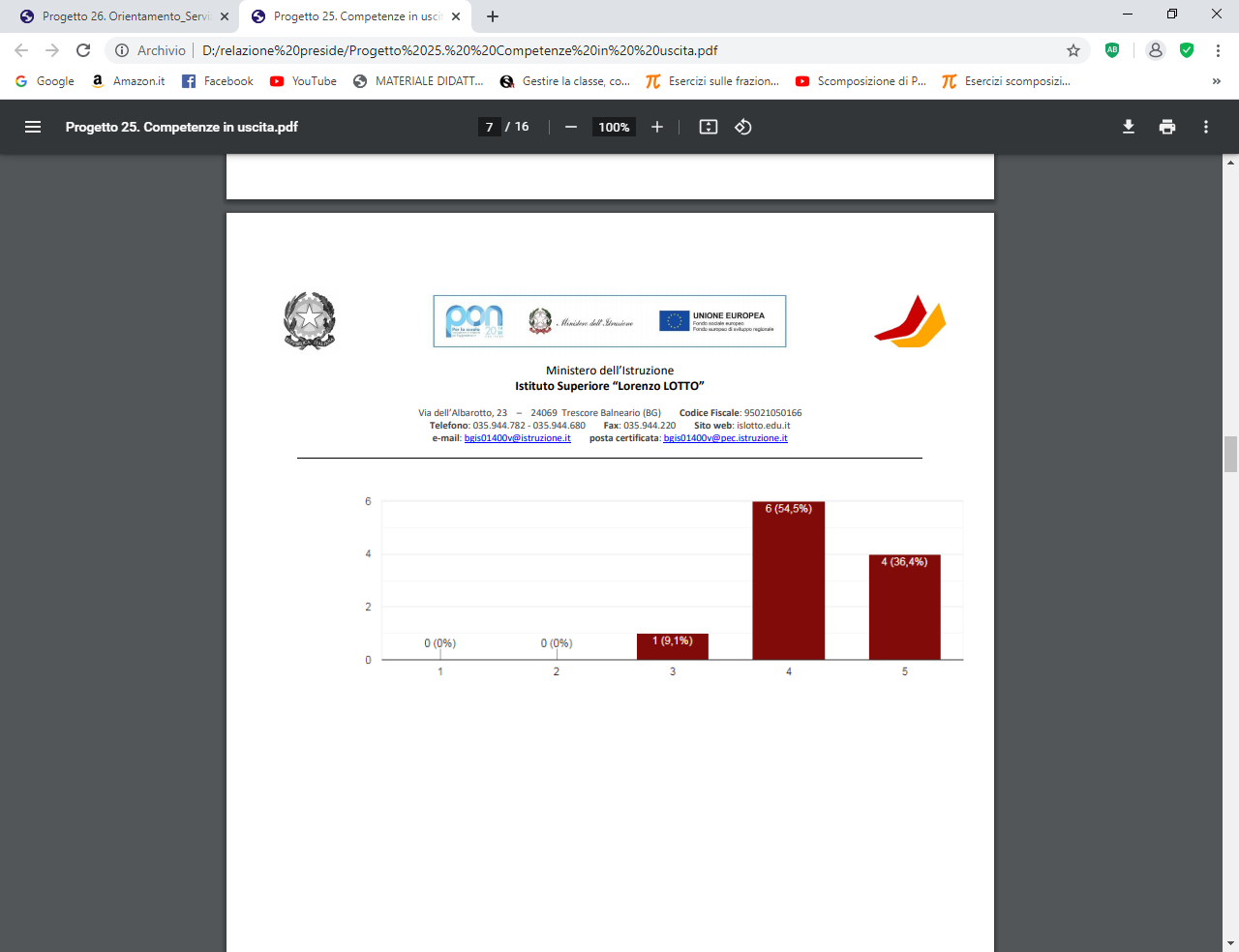 Servizi alla persona - CIC
Quest’anno l’istituto ha garantito i seguenti servizi:
CIC con educatore professionista e/o psicologa (partnership con progetto SpaceLab)
Sportello di ascolto interno con tre docenti del professionale socio sanitario
Sportello di ascolto con una docente referente dello staff
Servizio Mentoring per alunni (12 docenti)
Servizio di consulenza nelle classi (per docenti e per gruppi classe) su dinamiche di bullismo e cyberbullismo
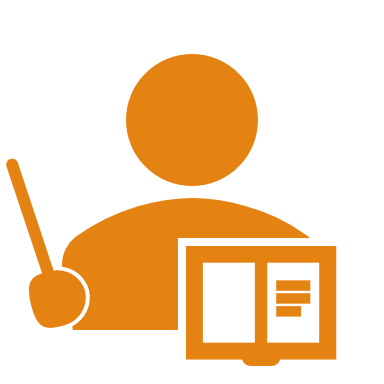 Entriamo in azienda
Team digitale
L’emergenza Covid 19 ha dimostrato che l’uso del digitale nella didattica è indispensabile.

Operato dell’Animatore e del Team Digitale:
- Invio di newsletter (strumenti per DAD, es. Drive, ecc…)
- Produzione di tutorial per lo svolgimento di lezioni a distanza
- Formazione on line sull’uso di G-Meet 
- Somministrazione di questionari a docenti ed alunni 
- Formazione alunni (Book Creator e corretto utilizzo dell’account istituzionale assegnato e partecipazione alle lezioni tramite la suite Google Meet)
- Formazione dei genitori delle classi prime circa l’utilizzo del registro elettronico Nuvola
- Attivazione dello sportello digitale tenuto
- Acquisto nuovi proiettori e tavolette grafiche, nonché la licenza Premium Gold della suite QuestBase (su richiesta di alcuni insegnanti) 
- Organizzazione attività di Orientamento e Open Day in collaborazione con la Funzione Strumentale Orientamento
I corsi professionalizzanti
Caf con patronato San Vincenzo
Bim per percorso CAT 
Progetti con scuola edile – CAT 
Partecipazione alle gare nazionali dei professionali (giochi d’autunno, gran premio di matematica applicata, campionato delle lingue)
Formazione del personale
ELENCO CORSI DI FORMAZIONE A.S. 2020/2021 ORGANIZZATI DAL TEAM PER L’INNOVAZIONE 
Archiviazione documentazione/verifiche su registro elettronico Nuvola 
Creazione di quiz con Google Moduli 
Registrazione di videolezioni Screencast-O-Matic 
Creazione di quiz con Questbase 
Realizzazione di siti internet con Google Sites 
Presentazioni multimediali con Adobe Spark 
Presentazioni multimediali con Book Creator 
In collaborazione con l’area DSA/BES 
Accessibilità e ottimizzazione funzionalità di Windows 
Applicativi per una didattica compensativa 
Didattica della matematica e delle discipline scientifiche 
Valutazione, presentazione di contenuti integrati, realizzazione di moduli interattivi (gamification) 
Principali editor di testo e funzionalità compensative
Positiva è stata la collocazione sul territorio del nostro istituto
L’istituto ha confermato la presenza in diverse reti: 
Ambito 3 - per la quale siamo scuola polo formazione 
Rete Las Mariposas Lotta alla violenza contro le donne, per la quale siamo da quest’anno scuola polo provinciale
Accordo con Patronato San Vincenzo per corso OSS semestrale – Il Lotto sarà capofila della provincia di Bergamo
CFP Accordo di rete Archeostage
Accordo di rete SITE
Rete DPO istituti ASABERG
Rete nazionale Sanità e Assistenza Sociale
Rete nazionale nuovi professionali
Progetto Generazione WEB
Bullismo e Silver – Rete GAP – Rete Space Lab
Rete FAMI (con Consorzio Servizi Valcavallina)
Rete CTI
Rete per corsi di ricostruzione Carriera
Fondazione ITS – JobsAcademy – Nuovi accordi in definizione per triennio tecnici e professionali
Rapporti con il territorio
PIANO ESTATE – attività giugno-luglio
Di seguito si riportano le attività offerte agli studenti
NON sono state raccolte  iscrizioni sufficienti per alcuna attività
L’istituto nel frattempo ha avviato i corsi di recupero per gli studenti con debito:
5 corsi di economia aziendale
7 corsi di matematica
1 corso di spagnolo
4 corsi di inglese
1 corso di diritto
1 corso di italiano
Le famiglie che rinunciano ai corsi lo fanno, spesso, per mancanza di trasporti verso il polo scolastico
CORSI DI RIALLINEAMENTO
Dal 6 settembre saranno organizzati corsi di riallineamento per:
- alunni future prime (ITALIANO, MATEMATICA INGLESE)
-Alunni future seconde IP con PFI in revisione (TUTTE LE DIUSCIPLINE CON ALMENO 6 ALUNNI INSUFFICIENTI)

A seguire: alunni future seconde – terze (ITALIANO – MATEMATICA – ECONOMIA)
Il Calendario sarà pubblicato entro il 15 agosto
I corsi verranno attivati nei pomeriggi, con attivazione del servizio di trasporto che proseguirà con l’attività di scuola aperta
RIPRESA ATTIVITA’
Non ancora definito il possibile rientro in classe- Certamente si rientrerà con distanziamento e mascherina
Ipotizzato a livello provinciale una ripresa su due turni (due ingressi e due uscite) – Da verificare per il L.Lotto che l’anno scorso non le prevedeva per richiesta del servizio trasporti e delibera dle CdI
Sono comunque monitorate e riviste le condizioni di rientro mediante:
Analisi dell’assembramento possibile per aula
Analisi acquisti necessari per eventuali dotazioni tecnologiche

Le informazioni saranno pubblicate tempestivamente sul sito istituzionale